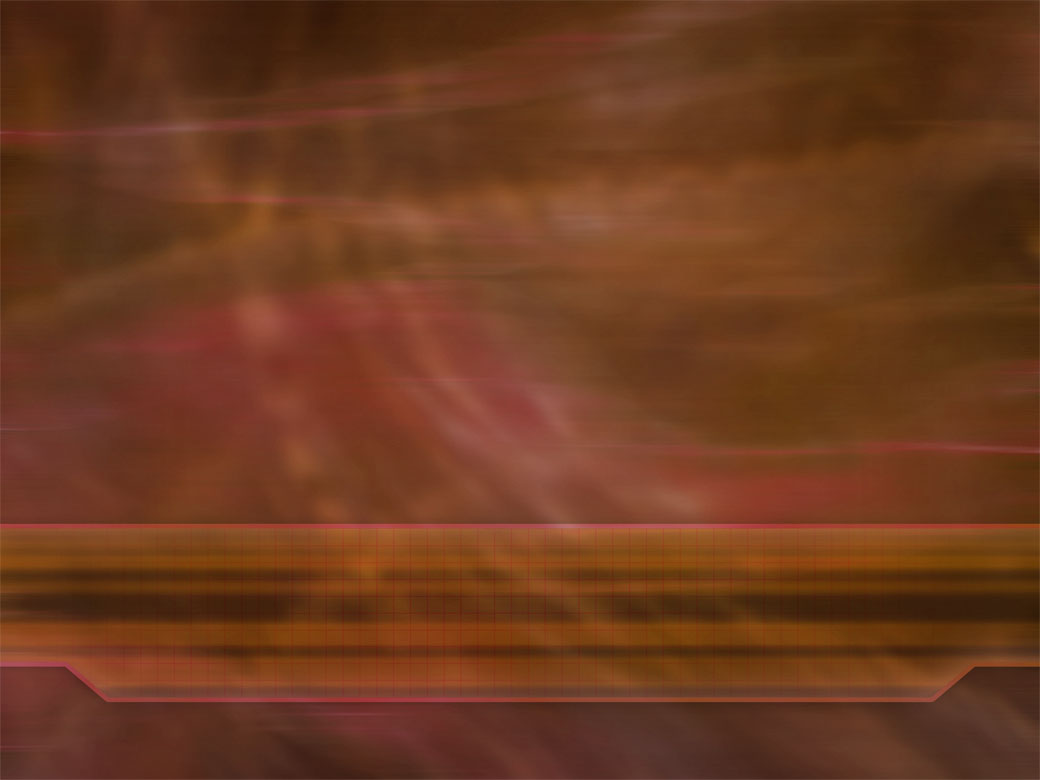 Welcome to Bible Class
欢迎参加圣经课程





The Messiah in the Old Testament
旧约中的弥赛亚
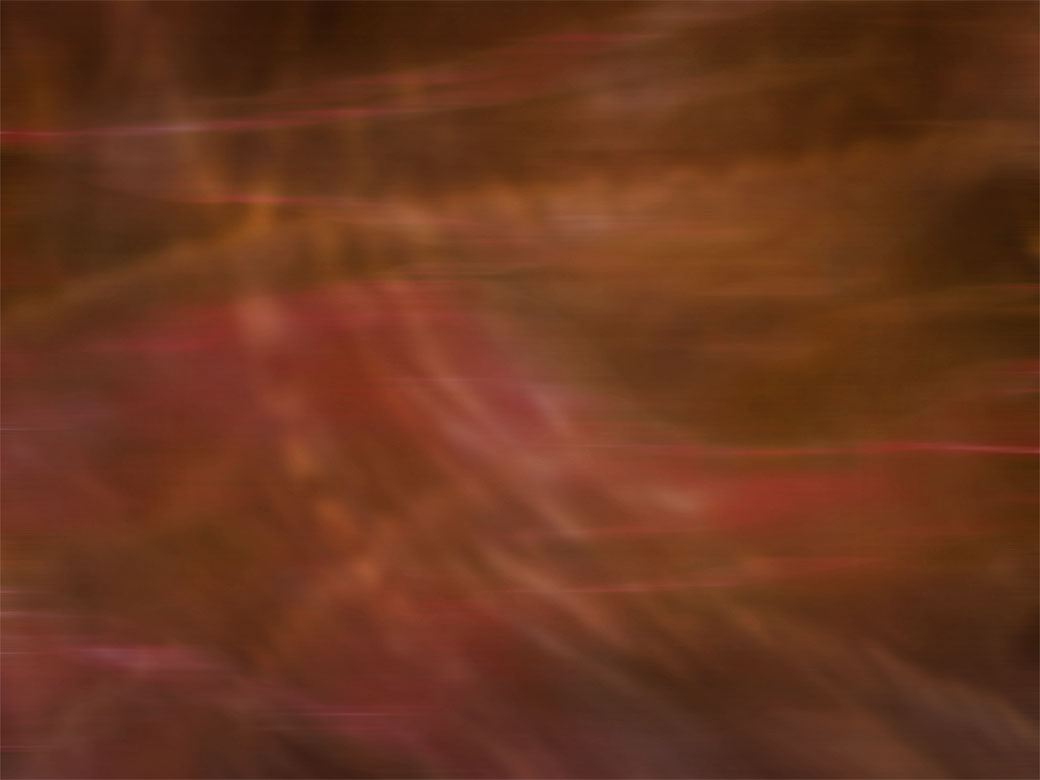 第二部分Part 2

THE MESSIAH IN THE PROPHETS
先知书中的弥赛亚

Lesson 5 = The Messiah in Isaiah Part 1
       第五课=以赛亚书中的弥赛亚 第一部分
Lesson 6 = The Messiah in Isaiah Part 2 
       第六课=以赛亚书中的弥赛亚 第二部分
Lesson 7 = The Messiah In the Major Prophets
       第七课=大先知书中的弥赛亚
Lesson 8 = The Messiah in the Minor Prophets
       第八课=小先知书中的弥赛亚
10. Isaiah 40:11 = The Messiah as the Good Shepherd
      赛40:11=弥赛亚是好牧人
11. Isaiah 42:1-7 = The Messiah’s ministry
      赛42:1-7=弥赛亚的服事
12. Isaiah 49:1-9 = The Messiah as the light for the Gentiles
      赛49:1-9=弥赛亚是外邦人的光
13. Isaiah 50:4-11 = The Messiah is rejected
      赛50:4-11=弥赛亚被弃绝
14. Isaiah 52:13-53:12 = The Messiah as suffering Servant
      赛52:13-53:12=弥赛亚是受苦的仆人
15. Isaiah 55:3-5 = The Messiah’s unfailing gifts promised to David
      赛55:3-5=弥赛亚是应许大卫的可靠的恩典
16. Isaiah 59:16 = The Messiah completes the mission alone
      赛59:16=弥赛亚单独完成使命
17. Isaiah 61:1-2 = The Messiah proclaims good news
      赛61:1-2=弥赛亚宣告福音
18. Isaiah 63:1-6 = The Messiah as conqueror
      赛63:1-6=弥赛亚是征服者
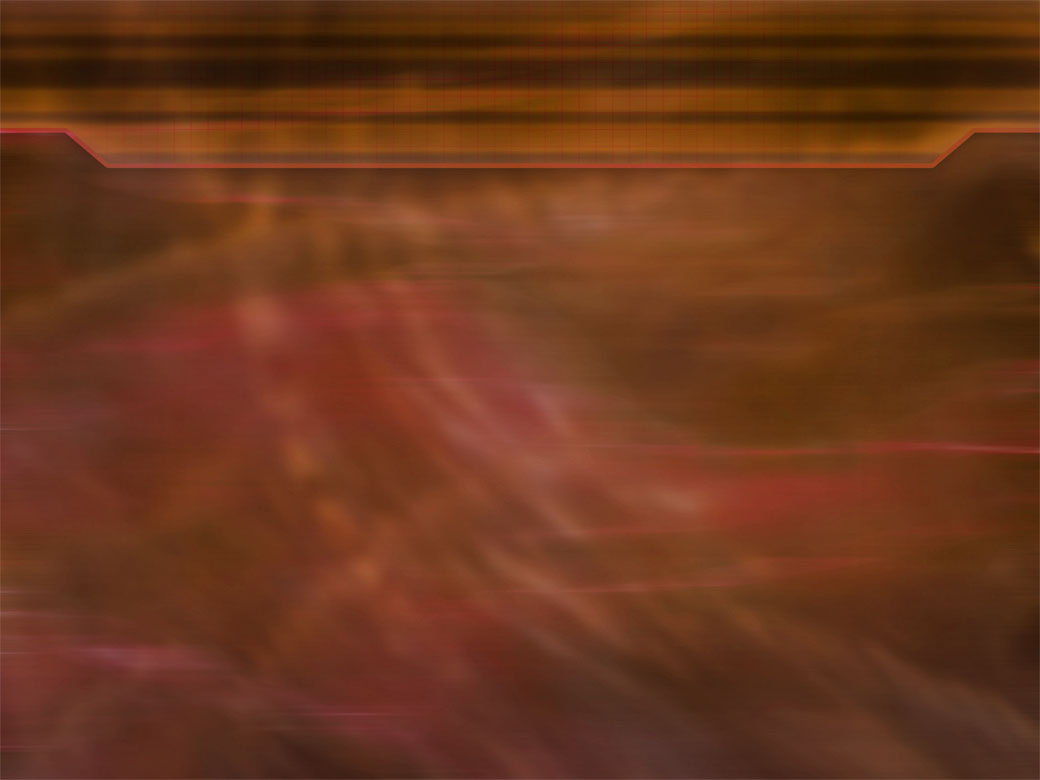 THE MESSIAH’S MINISTRY
弥赛亚的服事
Isaiah 42:1-7
赛42:1-7
Isaiah 42:1-7
“Here is my servant, whom I uphold, my chosen one in whom I delight; I will put my Spirit on him and he will bring justice to the nations. 2He will not shout or cry out, or raise his voice in the streets. 3A bruised reed he will not break, and a smoldering wick he will not snuff out. In faithfulness he will bring forth justice; 4he will not falter or be discouraged till he establishes justice on earth. In his law the islands will put their hope.”
赛42:1-7
1 看哪，我的仆人，我所扶持，所拣选，心里所喜悦的，我已将我的灵赐给他，他必将公理传给外邦。2 他不喧嚷，不扬声，也不使街上听见他的声音。3 压伤的芦苇，他不折断。将残的灯火，他不吹灭。他凭真实将公理传开。4 他不灰心，也不丧胆，直到他在地上设立公理。海岛都等候他的训诲。
5This is what God the LORD says— he who created the heavens and stretched them out, who spread out the earth and all that comes out of it, who gives breath to its people, and life to those who walk on it: 6“I, the LORD, have called you in righteousness; I will take hold of your hand. I will keep you and will make you to be a covenant for the people and a light for the Gentiles, 7to open eyes that are blind, to free captives from prison and to release from the dungeon those who sit in darkness.”
5 创造诸天，铺张穹苍，将地和地所出的一并铺开，赐气息给地上的众人，又赐灵性给行在其上之人的神耶和华，他如此说，6 我耶和华凭公义召你，必搀扶你的手，保守你，使你作众民的中保作外邦人的光，7 开瞎子的眼，领被囚的出牢狱，领坐黑暗的出监牢。
The phrase “servant of the Lord” is found quite often in the Old Testament, and especially in the book of Isaiah. In fact there are There are four “servant songs” in the second part of Isaiah. 
“耶和华的仆人”这一短语经常在旧约当中出现，尤其是在以赛亚书当中。实际上，在以赛亚书第二部分，有四首“仆人之歌”。
42:1-7
49:1-6
50:4-9
52:13-53:12
ISAIAH 42:1-7
赛42:1-7
Question 1) The phrase “servant of the Lord” refers to: 
问题1）“耶和华的仆人”是指：
Genesis 26:24 – “That night the LORD appeared to him and said, “I am the God of your father Abraham. Do not be afraid, for I am with you; I will bless you and will increase the number of your descendants for the sake of my servant Abraham.”
创26:24-“当夜耶和华向他显现，说，我是你父亲亚伯拉罕的神，不要惧怕，因为我与你同在，要赐福给你，并要为我仆人亚伯拉罕的缘故，使你的后裔繁多。”
ISAIAH 42:1-7
赛42:1-7
Question 1) The phrase “servant of the Lord” refers to: 
问题1）“耶和华的仆人”是指：
Deuteronomy 34:5 – “And Moses the servant of the LORD died there in Moab, as the LORD had said.”
申34:5-“于是，耶和华的仆人摩西死在摩押地，正如耶和华所说的。”
ISAIAH 42:1-7
赛42:1-7
Question 1) The phrase “servant of the Lord” refers to:
问题1）“耶和华的仆人”是指：
2 Samuel 7:8 “Now then, tell my servant David, ‘This is what the LORD Almighty says: I took you from the pasture and from following the flock to be ruler over my people Israel.”
撒下7:8“现在，你要告诉我仆人大卫，说万军之耶和华如此说，我从羊圈中将你召来，叫你不再跟从羊群，立你作我民以色列的君。”
ISAIAH 42:1-7
赛42:1-7
Question 1) The phrase “servant of the Lord” refers to: 
问题1）“耶和华的仆人”是指：
Luke 1:38 “I am the Lord’s servant,” Mary answered. “May it be to me as you have said.”
路1:38 “马利亚说，我是主的使女，情愿照你的话成就在我身上。天使就离开她去了。”
ISAIAH 42:1-7
赛42:1-7
Question 1) The phrase “servant of the Lord” refers to:
问题 1）“耶和华的仆人”是指：
James 1:1 “James, a servant of God and of the Lord Jesus Christ …”
雅1:1 “作神和主耶稣基督仆人的雅各，请散住十二个支派之人的安。”
ISAIAH 42:1-7
赛42:1-7
Question 1) The phrase “servant of the Lord” refers to: 
问题1）“耶和华的仆人”是指：
Isaiah 41:8-9  “But you, O Israel, my servant, Jacob, whom I have chosen, you descendants of Abraham my friend, I took you from the ends of the earth, from its farthest corners I called you. I said, ‘You are my servant’; I have chosen you and have not rejected you.”
赛41:8-9 “惟你以色列我的仆人，雅各我所拣选的，我朋友亚伯拉罕的后裔，你是我从地极所领来的，从地角所召来的，且对你说，你是我的仆人，我拣选你并不弃绝你。”
ISAIAH 42:1-7
赛42:1-7
CONCLUSIONS 结论
The phrase “servant of the Lord” refers to: 
“耶和华的仆人”是指：
either individuals (including the Messiah), or groups.
个人（包括弥赛亚），或群体
“the servants of God” were chosen people – people that God chose to perform a specific task or to carry out a mission on his behalf. 
“神的仆人”乃是被拣选的人 – 是神所拣选来代表他进行某一项特别任务或者使命的人。
Who is God’s Servant here? (Q.2)
“Aware of this, Jesus withdrew from that place. Many followed him, and he healed all their sick, warning them not to tell who he was. This was to fulfill what was spoken through the prophet Isaiah: “Here is my servant whom I have chosen, the one I love, in whom I delight; I will put my Spirit on him, and he will proclaim justice to the nations. He will not quarrel or cry out; no one will hear his voice in the streets. A bruised reed he will not break, and a smoldering wick he will not snuff out, till he leads justice to victory. In his name the nations will put their hope.” (Matthew 12:15–21)
此处谁是神的仆人？（Q2）
“耶稣知道了，就离开那里，有许多人跟着他，他把其中有病的人都治好了。又嘱咐他们，不要给他传名。这是要应验先知以赛亚的话，说，看哪，我的仆人，我所拣选，所亲爱，心里所喜悦的，我要将我的灵赐给他，他必将公理传给外邦。他不争竞，不喧嚷。街上也没有人听见他的声音。压伤的芦苇，他不折断。将残的灯火，他不吹灭。等他施行公理，叫公理得胜。外邦人都要仰望他的名。”（太12:15-21）
ISAIAH 42:1-7
赛42:1-7
ISAIAH 42:1-7
赛42:1-7
AGREE OR DISAGREE?是否同意题？
To be a “servant of the Lord” does not imply inferior status or lesser importance. 
成为“耶和华的仆人”，并不意味着地位卑下或者不重要。
ISAIAH 42:1-7
赛42:1-7
How was Jesus the “servant of the Lord” ? 
耶稣 这位“耶和华的仆人”是怎样的？
“but made himself nothing, taking the very nature of a servant, being made in human likeness. And being found in appearance as a man, he humbled himself and became obedient to death— even death on a cross!” (Philippians 2:7–8)
反倒虚己，取了奴仆的形像，成为人的样式。既有人的样子，就自己卑微，存心顺服，以至于死，且死在十字架上。（腓2:7-8）
“The God of Abraham, Isaac and Jacob, the God of our fathers, has glorified his servant Jesus. You handed him over to be killed, and you disowned him before Pilate, though he had decided to let him go.” (Acts 3:13)
亚伯拉罕，以撒，雅各的神，就是我们列祖的神，已经荣耀了他的仆人耶稣。你们却把他交付彼拉多。彼拉多定意要释放他，你们竟在彼拉多面前弃绝了他。（徒3:13）
The Fulfillment of this Prophecy预言成就
ISAIAH 42:1-7
赛42:1-7
Jesus’ Ministry耶稣的服事
Isaiah’s Prophecy以赛亚的预言
my chosen one in whom I delight
我所拣选，心里所喜悦的
Luke 9:35 A voice came from the cloud, saying, “This is my Son, whom I have chosen; listen to him.” 
路9:35 有声音从云彩里出来，说，这是我的儿子，我所拣选的你们要听他。
Matthew 3:17 And a voice from heaven said, “This is my Son, whom I love; with him I am well pleased.” 
太3:17 从天上有声音说，这是我的爱子，我所喜悦的。
The Fulfillment of this Prophecy预言成就
ISAIAH 42:1-7
赛42:1-7
Jesus’ Ministry耶稣的服事
Isaiah’s Prophecy以赛亚的预言
I will put my Spirit on him
我已将我的灵赐给他
Matthew 3:16 As soon as Jesus was baptized, heaven was opened, and he saw the Spirit of God descending like a dove and lighting on him. 
太3:16 耶稣受了洗，随即从水里上来。天忽然为他开了，他就看见神的灵，仿佛鸽子降下，落在他身上。
ISAIAH 42:1-7
赛42:1-7
The Fulfillment of this Prophecy预言成就
Jesus’ Ministry耶稣的服事
Isaiah’s Prophecy以赛亚的预言
and he will bring justice to the nations
他必将公理传给外邦
Matthew 24:14 And this gospel of the kingdom will be preached in the whole world as a testimony to all nations, and then the end will come. 
太24:14 这天国的福音，要传遍天下，对万民作见证，然后末期才来到。
Matthew 28:19 Therefore go and make disciples of all nations, baptizing them in the name of the Father and of the Son and of the Holy Spirit
太28:19 所以你们要去，使万民作我的门徒，奉父子圣灵的名，给他们施洗。
ISAIAH 42:1-7
赛42:1-7
The Fulfillment of this Prophecy预言成就
Isaiah’s Prophecy以赛亚的预言
Jesus’ Ministry耶稣的服事
2He will not shout or cry out, or raise his voice in the streets
他不喧嚷，不扬声，也不使街上听见他的声音。
Matthew 26:62-63 Then the high priest stood up and said to Jesus, “Are you not going to answer? What is this testimony that these men are bringing against you?” But Jesus remained silent. 
太26:62-63 大祭司就站起来，对耶稣说，你什么都不回答吗？这些人作见证告你的是什么呢？耶稣却不言语。
Matthew 8:4 Then Jesus said to him, “See that you don’t tell anyone. But go, show yourself to the priest.” 
太8:4 耶稣对他说，你切不可告诉人。只要去把身体给祭司察看
The Fulfillment of this Prophecy预言成就
ISAIAH 42:1-7
赛42:1-7
Isaiah’s Prophecy以赛亚的预言
Jesus’ Ministry耶稣的服事
“Peace I leave with you; my peace I give you. I do not give to you as the world gives. Do not let your hearts be troubled and do not be afraid.” (John 14:27)
“我留下平安给你们，我将我的平安赐给你们。我所赐的，不像世人所赐的。你们心里不要忧愁，也不要胆怯。”（约14:27）
3A bruised reed he will not break, and a smoldering wick he will not snuff out.
压伤的芦苇，他不折断。将残的灯火，他不吹灭。
ISAIAH 42:1-7
赛42:1-7
The Fulfillment of this Prophecy预言成就
Isaiah’s Prophecy以赛亚的预言
Jesus’ Ministry耶稣的服事
In faithfulness he will bring forth justice; 4he will not falter or be discouraged till he establishes justice on earth
他凭真实将公理传开。他不灰心，也不丧胆，直到他在地上设立公理。
Luke 7:43 Simon replied, “I suppose the one who had the bigger debt canceled.” “You have judged correctly,” Jesus said.
路7:43  西门回答说，我想是那多得恩免的人。耶稣说，你断的不错。
Acts 17:31 For he has set a day when he will judge the world with justice by the man he has appointed. He has given proof of this to all men by raising him from the dead.” 
徒17:31 因为他已经定了日子，要借着他所设立的人，按公义审判天下。并且叫他从死里复活，给万人作可信的凭据。
ISAIAH 42:1-7
赛42:1-7
The Fulfillment of this Prophecy预言成就
Isaiah’s Prophecy以赛亚的预言
Jesus’ Ministry耶稣的服事
“In his law the islands will put their hope.”
海岛都等候他的训诲。
“the islands” is a reference to the Gentiles (non-Jews). 
“海岛”是指外邦人（非犹太人）
Think of the Syro-Phoenician woman
想想那位叙利腓尼基妇人
ISAIAH 42:1-7
赛42:1-7
The Fulfillment of this Prophecy预言成就
Jesus’ Ministry耶稣的服事
Isaiah’s Prophecy以赛亚的预言
I will take hold of your hand. I will keep you
我必搀扶你的手，保守你
Luke 22:43 An angel from heaven appeared to him and strengthened him.
路22:43 有一位天使，从天上显现，加添他的力量。
ISAIAH 42:1-7
赛42:1-7
The Fulfillment of this Prophecy预言成就
Isaiah’s Prophecy以赛亚的预言
Jesus’ Ministry 耶稣的服事
and will make you to be a covenant for the people
使你作众民的中保
Acts 3:25 And you are heirs of the prophets and of the covenant God made with your fathers. He said to Abraham, ‘Through your offspring all peoples on earth will be blessed.’ 
徒3:25 你们是先知的子孙，也承受神与你们祖宗所立的约，就是对亚伯拉罕说，地上万族，都要因你的后裔得福。
ISAIAH 42:1-7
赛42:1-7
The Fulfillment of this Prophecy预言成就
Isaiah’s Prophecy以赛亚的预言
Jesus’ Ministry 耶稣的服事
Acts 26:22-23 “But I have had God’s help to this very day, and so I stand here and testify to small and great alike. I am saying nothing beyond what the prophets and Moses said would happen—that the Christ would suffer and, as the first to rise from the dead, would proclaim light to his own people and to the Gentiles.” 
徒26:22-23 “然而我蒙神的帮助，直到今日还站得住，对着尊贵卑贱老幼作见证。所讲的，并不外乎众先知和摩西所说，将来必成的事。就是基督必须受害，并且因从死里复活，要首先把光明的道，传给百姓和外邦人。”
and a light for the Gentiles, 7to open eyes that are blind,
作外邦人的光， 开瞎子的眼
ISAIAH 42:1-7
赛42:1-7
The Fulfillment of this Prophecy预言成就
Jesus’ Ministry 耶稣的服事
Isaiah’s Prophecy以赛亚的预言
to free captives from prison and to release from the dungeon those who sit in darkness.”
领被囚的出牢狱，领坐黑暗的出监牢。
John 8:12 When Jesus spoke again to the people, he said, “I am the light of the world. Whoever follows me will never walk in darkness, but will have the light of life.” 
约8:12 耶稣又对众人说，我是世界的光。跟从我的，就不在黑暗里走，必要得着生命的光。
Isaiah 42:1-7
“Here is my servant, whom I uphold, my chosen one in whom I delight; I will put my Spirit on him and he will bring justice to the nations. 2He will not shout or cry out, or raise his voice in the streets. 3A bruised reed he will not break, and a smoldering wick he will not snuff out. In faithfulness he will bring forth justice; 4he will not falter or be discouraged till he establishes justice on earth. In his law the islands will put their hope.”
赛42:1-7
1 看哪，我的仆人，我所扶持，所拣选，心里所喜悦的，我已将我的灵赐给他，他必将公理传给外邦。2 他不喧嚷，不扬声，也不使街上听见他的声音。3 压伤的芦苇，他不折断。将残的灯火，他不吹灭。他凭真实将公理传开。4 他不灰心，也不丧胆，直到他在地上设立公理。海岛都等候他的训诲。
5This is what God the LORD says— he who created the heavens and stretched them out, who spread out the earth and all that comes out of it, who gives breath to its people, and life to those who walk on it: 6“I, the LORD, have called you in righteousness; I will take hold of your hand. I will keep you and will make you to be a covenant for the people and a light for the Gentiles, 7to open eyes that are blind, to free captives from prison and to release from the dungeon those who sit in darkness.”
5 创造诸天，铺张穹苍，将地和地所出的一并铺开，赐气息给地上的众人，又赐灵性给行在其上之人的神耶和华，他如此说，6 我耶和华凭公义召你，必搀扶你的手，保守你，使你作众民的中保作外邦人的光，7 开瞎子的眼，领被囚的出牢狱，领坐黑暗的出监牢。
Acts 13:46-48
“Then Paul and Barnabas answered them boldly: “We had to speak the word of God to you first. Since you reject it and do not consider yourselves worthy of eternal life, we now turn to the Gentiles. For this is what the Lord has commanded us: “ ‘I have made you a light for the Gentiles, that you may bring salvation to the ends of the earth.’” When the Gentiles heard this, they were glad and honored the word of the Lord; and all who were appointed for eternal life believed.” 
徒13:46-48
保罗和巴拿巴放胆说，神的道先讲给你们，原是应当的，只因你们弃绝这道，断定自己不配得永生，我们就转向外邦人去。因为主曾这样吩咐我们说，我已经立你作外邦人的光，叫你施行救恩直到地极。外邦人听见这话，就欢喜了，赞美神的道，凡预定得永生的人都信了。
ISAIAH 42:1-7
赛42:1-7
AGREE OR DISAGREE?
是否同意题？

Each of us is a “servant of the Lord”. 
我们每个人都是耶和华的仆人。
ISAIAH 42:1-7
赛42:1-7
AGREE OR DISAGREE?是否同意题？
Each of us is a “servant of the Lord”. 
我们每个人都是耶和华的仆人。
“The revelation of Jesus Christ, which God gave him to show his servants what must soon take place. He made it known by sending his angel to his servant John,” (Revelation 1:1) “耶稣基督的启示，就是神赐给他，叫他将必要快成的事指示他的众仆人。他就差遣使者，晓谕他的仆人约翰。”（启1:1）
Angels are “servants of the Lord” (Hebrews 1:7) 天使乃是“神的仆人”（来1:7）
the apostles were servants of the Lord, (many passages such as (1 Corinthians 4:1) 使徒是主的仆人，（有许多经文，例如林前4:1）
pastors were servants of the Lord, (2 Timothy 2:24) 牧师是主的仆人（提后2:24）
that governing authorities are “servants of the Lord” (Romans 13:4) 在上掌权的是“主的仆人”（罗13:4）
ISAIAH 42:1-7
赛42:1-7
What special mission or task has God chosen us for?
神拣选我们，给了我们什么特别的使命或任务？
ISAIAH 42:1-7
赛42:1-7
8) What do we now know about the Messiah? 
我们现在知道关于弥赛亚的什么信息？
We learn that the Messiah will be chosen to serve God by carrying out a special task or mission. 
我们知道弥赛亚被拣选来事奉神，是为了进行一项特别的任务或使命。
We learn that the Messiah will minister to “all nations”.
我们知道弥赛亚会服事“万国”。
We learn that the Messiah will be a humble servant.
我们知道弥赛亚会是一个谦卑的仆人。
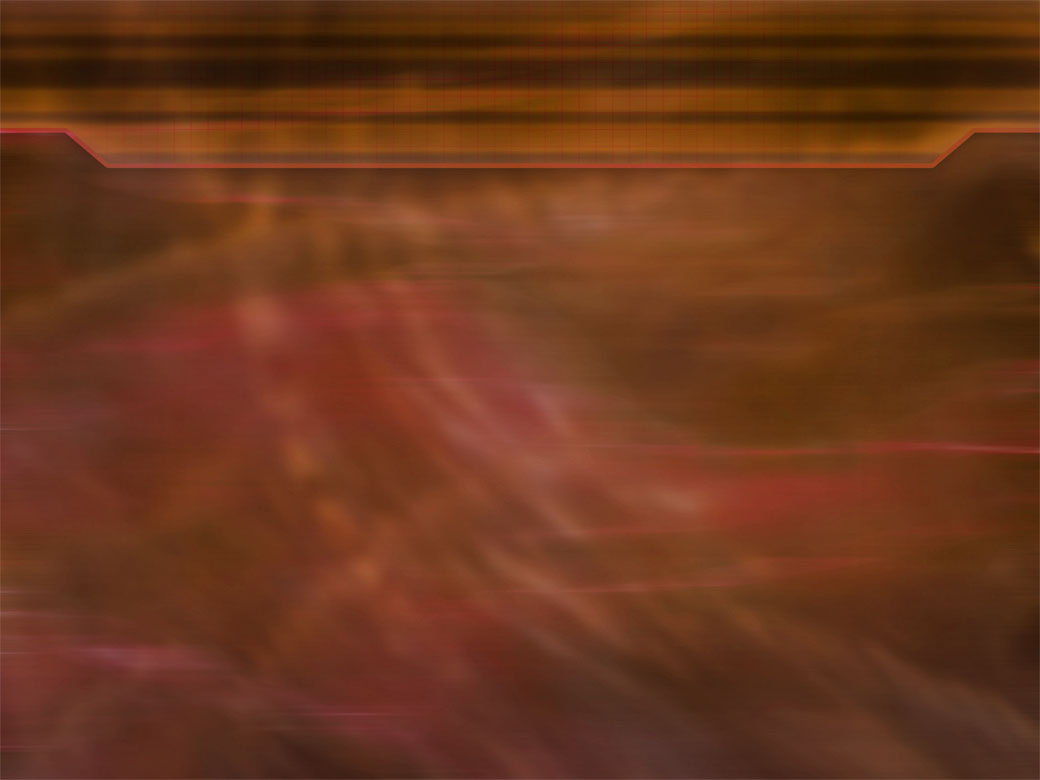 THE SUFFERING SERVANT
受苦的仆人

Isaiah 52:13-53:12
赛52:13-53:12
Isaiah 52:13-15
“See, my servant will act wisely; he will be raised and lifted up and highly exalted. 14 Just as there were many who were appalled at him— his appearance was so disfigured beyond that of any man and his form marred beyond human likeness— 15 so will he sprinkle many nations, and kings will shut their mouths because of him. For what they were not told, they will see, and what they have not heard, they will understand. 
赛52:13-15
13我的仆人行事必有智慧，必被高举上升，且成为至高。14许多人因他惊奇，（他的面貌比别人憔悴，他的形容比世人枯槁）15 这样，他必洗净许多国民。君王要向他闭口。因所未曾传与他们的，他们必看见。未曾听见的，他们要明白。
Isaiah 53:1-3
1 Who has believed our message and to whom has the arm of the LORD been revealed? 2 He grew up before him like a tender shoot, and like a root out of dry ground. He had no beauty or majesty to attract us to him, nothing in his appearance that we should desire him. 3 He was despised and rejected by men, a man of sorrows, and familiar with suffering. Like one from whom men hide their faces he was despised, and we esteemed him not. 
赛53:1-3
1我们所传的，有谁信呢？耶和华的膀臂向谁显露呢？2他在耶和华面前生长如嫩芽，像根出于干地。他无佳形美容，我们看见他的时候，也无美貌使我们羡慕他。3他被藐视，被人厌弃，多受痛苦，常经忧患。他被藐视，好像被人掩面不看的一样。我们也不尊重他。
Isaiah 53:4-6
4 Surely he took up our infirmities and carried our sorrows, yet we considered him stricken by God, smitten by him, and afflicted. 5 But he was pierced for our transgressions, he was crushed for our iniquities; the punishment that brought us peace was upon him, and by his wounds we are healed. 6 We all, like sheep, have gone astray, each of us has turned to his own way; and the LORD has laid on him the iniquity of us all. 
赛53:4-6
4他诚然担当我们的忧患，背负我们的痛苦。我们却以为他受责罚，被神击打苦待了。5哪知他为我们的过犯受害，为我们的罪孽压伤。因他受的刑罚我们得平安。因他受的鞭伤我们得医治。6我们都如羊走迷，各人偏行己路。耶和华使我们众人的罪孽都归在他身上。
Isaiah 53:7-9
7 He was oppressed and afflicted, yet he did not open his mouth; he was led like a lamb to the slaughter, and as a sheep before her shearers is silent, so he did not open his mouth. 8 By oppression and judgment he was taken away. And who can speak of his descendants? For he was cut off from the land of the living; for the transgression of my people he was stricken. 9 He was assigned a grave with the wicked, and with the rich in his death, though he had done no violence, nor was any deceit in his mouth. 
赛53:7-9
7他被欺压，在受苦的时候却不开口。他像羊羔被牵到宰杀之地，又像羊在剪毛的人手下无声，他也是这样不开口。8因受欺压和审判他被夺去。至于他同世的人，谁想他受鞭打，从活人之地被剪除，是因我百姓的罪过呢？9他虽然未行强暴，口中也没有诡诈，人还使他与恶人同埋。谁知死的时候与财主同葬。
Isaiah 53:10-12
10 Yet it was the LORD’s will to crush him and cause him to suffer, and though the LORD makes his life a guilt offering, he will see his offspring and prolong his days, and the will of the LORD will prosper in his hand. 11 After the suffering of his soul, he will see the light of life and be satisfied; by his knowledge my righteous servant will justify many, and he will bear their iniquities. 12 Therefore I will give him a portion among the great, and he will divide the spoils with the strong, because he poured out his life unto death, and was numbered with the transgressors. For he bore the sin of many, and made intercession for the transgressors.
赛53:10-13
10耶和华却定意将他压伤，使他受痛苦。耶和华以他为赎罪祭。他必看见后裔，并且延长年日，耶和华所喜悦的事，必在他手中亨通。11他必看见自己劳苦的功效，便心满意足。有许多人，因认识我的义仆得称为义。并且他要担当他们的罪孽。12所以我要使他与位大的同分，与强盛的均分掳物。因为他将命倾倒，以致于死。他也被列在罪犯之中。他却担当多人的罪，又为罪犯代求。
Acts 8:30-35
“Then Philip ran up to the chariot and heard the man reading Isaiah the prophet. “Do you understand what you are reading?” Philip asked. “How can I,” he said, “unless someone explains it to me?” So he invited Philip to come up and sit with him. The eunuch was reading this passage of Scripture: “He was led like a sheep to the slaughter, and as a lamb before the shearer is silent, so he did not open his mouth. In his humiliation he was deprived of justice. Who can speak of his descendants? For his life was taken from the earth.” The eunuch asked Philip, “Tell me, please, who is the prophet talking about, himself or someone else?” Then Philip began with that very passage of Scripture and told him the good news about Jesus.”
徒8:30-35
腓利就跑到太监那里，听见他念先知以赛亚的书，便问他说，你所念的，你明白吗？
他说，没有人指教我，怎能明白呢？于是请腓利上车，与他同坐。他所念的那段经，说，他像羊被牵到宰杀之地，又像羊羔在剪毛的人手下无声，他也是这样不开口。他卑微的时候，人不按公义审判他。谁能述说他的世代，因为他的生命从地上夺去。太监对腓利说，请问先知说这话，是指着谁，是指着自己呢？是指着别人呢？腓利就开口从这经上起，对他传讲耶稣
Isaiah 52:13-15
“See, my servant will act wisely; he will be raised and lifted up and highly exalted. 14 Just as there were many who were appalled at him— his appearance was so disfigured beyond that of any man and his form marred beyond human likeness— 15 so will he sprinkle many nations, and kings will shut their mouths because of him. For what they were not told, they will see, and what they have not heard, they will understand. 
赛52:13-15
13我的仆人行事必有智慧，必被高举上升，且成为至高。14许多人因他惊奇，（他的面貌比别人憔悴，他的形容比世人枯槁）15 这样，他必洗净许多国民。君王要向他闭口。因所未曾传与他们的，他们必看见。未曾听见的，他们要明白。
Isaiah 52:13-15
“See, my servant will act wisely; he will be raised and lifted up and highly exalted. 14 Just as there were many who were appalled at him— his appearance was so disfigured beyond that of any man and his form marred beyond human likeness— 15 so will he sprinkle many nations, and kings will shut their mouths because of him. For what they were not told, they will see, and what they have not heard, they will understand. 
赛52:13-15
13我的仆人行事必有智慧，必被高举上升，且成为至高。14许多人因他惊奇，（他的面貌比别人憔悴，他的形容比世人枯槁）15 这样，他必洗净许多国民。君王要向他闭口。因所未曾传与他们的，他们必看见。未曾听见的，他们要明白。
“Therefore God exalted him to the highest place and gave him the name that is above every name, that at the name of Jesus every knee should bow, in heaven and on earth and under the earth,” (Philippians 2:9–10) 
“所以神将他升为至高，又赐给他那超乎万名之上的名，叫一切在天上的，地上的，和地底下的，因耶稣的名，无不屈膝，”（腓2:9-10）
Isaiah 52:13-15
“See, my servant will act wisely; he will be raised and lifted up and highly exalted. 14 Just as there were many who were appalled at him— his appearance was so disfigured beyond that of any man and his form marred beyond human likeness— 15 so will he sprinkle many nations, and kings will shut their mouths because of him. For what they were not told, they will see, and what they have not heard, they will understand. 

赛52:13-15
13我的仆人行事必有智慧，必被高举上升，且成为至高。14许多人因他惊奇，（他的面貌比别人憔悴，他的形容比世人枯槁）15 这样，他必洗净许多国民。君王要向他闭口。因所未曾传与他们的，他们必看见。未曾听见的，他们要明白。
In the same way, he sprinkled with the blood both the tabernacle and everything used in its ceremonies. In fact, the law requires that nearly everything be cleansed with blood, and without the shedding of blood there is no forgiveness.” (Hebrews 9:19–22)
他又照样把血洒在帐幕，和各样器皿上。按着律法，凡物差不多都是用血洁净的，若不流血，罪就不得赦免了。（来9:19-22）
Isaiah 52:13-15
“See, my servant will act wisely; he will be raised and lifted up and highly exalted. 14 Just as there were many who were appalled at him— his appearance was so disfigured beyond that of any man and his form marred beyond human likeness— 15 so will he sprinkle many nations, and kings will shut their mouths because of him. For what they were not told, they will see, and what they have not heard, they will understand. 


赛52:13-15
13我的仆人行事必有智慧，必被高举上升，且成为至高。14许多人因他惊奇，（他的面貌比别人憔悴，他的形容比世人枯槁）15 这样，他必洗净许多国民。君王要向他闭口。因所未曾传与他们的，他们必看见。未曾听见的，他们要明白。
Romans 15:21 “Rather, as it is written: “Those who were not told about him will see, and those who have not heard will understand.” 
罗15:21 “就如经上所记，未曾闻知他信息的，将要看见。未曾听过的，将要明白。”
Isaiah 53:1-3
1 Who has believed our message and to whom has the arm of the LORD been revealed? 2 He grew up before him like a tender shoot, and like a root out of dry ground. He had no beauty or majesty to attract us to him, nothing in his appearance that we should desire him. 3 He was despised and rejected by men, a man of sorrows, and familiar with suffering. Like one from whom men hide their faces he was despised, and we esteemed him not. 

赛53:1-3
1我们所传的，有谁信呢？耶和华的膀臂向谁显露呢？2他在耶和华面前生长如嫩芽，像根出于干地。他无佳形美容，我们看见他的时候，也无美貌使我们羡慕他。3他被藐视，被人厌弃，多受痛苦，常经忧患。他被藐视，好像被人掩面不看的一样。我们也不尊重他。
“This was to fulfill the word of Isaiah the prophet: “Lord, who has believed our message and to whom has the arm of the Lord been revealed?” (John 12:28) 
“父阿，愿你荣耀你的名。当时就有声音从天上来说，我已经荣耀了我的名，还要再荣耀。”（约12:28）
Isaiah 53:1-3
1 Who has believed our message and to whom has the arm of the LORD been revealed? 2 He grew up before him like a tender shoot, and like a root out of dry ground. He had no beauty or majesty to attract us to him, nothing in his appearance that we should desire him. 3 He was despised and rejected by men, a man of sorrows, and familiar with suffering. Like one from whom men hide their faces he was despised, and we esteemed him not. 
赛53:1-3
1我们所传的，有谁信呢？耶和华的膀臂向谁显露呢？2他在耶和华面前生长如嫩芽，像根出于干地。他无佳形美容，我们看见他的时候，也无美貌使我们羡慕他。3他被藐视，被人厌弃，多受痛苦，常经忧患。他被藐视，好像被人掩面不看的一样。我们也不尊重他。
ISAIAH 52:13-53:12
赛52:13-53:12
10) Examples:例子
At Nazareth, when they tried to throw him off the cliff. (Mark 6:1-6)在拿撒勒，他们要把他从山崖上推下去（可6:1-6）
Many left after he proclaimed himself as the bread of life (John 6:60-66)他宣告说自己是生命的粮，之后很多人离开了他（约6:60-66）
The Jews in Judea were trying to kill him (John 7:12-13)犹大的犹太人想要杀他（约7:12-13）
“He is demon-possessed and raving mad. Why listen to him?” (John 10:20)“内他是被鬼附着，而且疯了。为什么听他呢？”（约10:20）
At the feast of dedication in Jerusalem the Jews tried to stone him to death (John 10:31).耶路撒冷修殿节的时候，犹太人想要用石头打死他（约10:31）
They chose Barabbas instead of Jesus. 他们选择释放巴拉巴拉，而非耶稣
At his crucifixion, many scenes of rejection and despising. 在他被钉十字架的时候，发生了很多被厌弃被藐视的情形
Isaiah 53:4-6
4 Surely he took up our infirmities and carried our sorrows, yet we considered him stricken by God, smitten by him, and afflicted. 5 But he was pierced for our transgressions, he was crushed for our iniquities; the punishment that brought us peace was upon him, and by his wounds we are healed. 6 We all, like sheep, have gone astray, each of us has turned to his own way; and the LORD has laid on him the iniquity of us all. 

赛53:4-6
4他诚然担当我们的忧患，背负我们的痛苦。我们却以为他受责罚，被神击打苦待了。5哪知他为我们的过犯受害，为我们的罪孽压伤。因他受的刑罚我们得平安。因他受的鞭伤我们得医治。6我们都如羊走迷，各人偏行己路。耶和华使我们众人的罪孽都归在他身上。
“This was to fulfill what was spoken through the prophet Isaiah: “He took up our infirmities and carried our diseases.” (Matthew 8:17)
“这是要应验先知以赛亚的话，说，他代替我们的软弱，担当我们的疾病。”（太8:17）
Isaiah 53:4-6
4 Surely he took up our infirmities and carried our sorrows, yet we considered him stricken by God, smitten by him, and afflicted. 5 But he was pierced for our transgressions, he was crushed for our iniquities; the punishment that brought us peace was upon him, and by his wounds we are healed. 6 We all, like sheep, have gone astray, each of us has turned to his own way; and the LORD has laid on him the iniquity of us all. 
赛53:4-6
4他诚然担当我们的忧患，背负我们的痛苦。我们却以为他受责罚，被神击打苦待了。5哪知他为我们的过犯受害，为我们的罪孽压伤。因他受的刑罚我们得平安。因他受的鞭伤我们得医治。6我们都如羊走迷，各人偏行己路。耶和华使我们众人的罪孽都归在他身上。
Matthew 27:43 - “He trusts in God. Let God rescue him now if he wants him, for he said, ‘I am the Son of God.’” 
太27:43 – “他倚靠神，神若喜悦他，现在可以救他。因为他曾说，我是神的儿子。”
Isaiah 53:4-6
4 Surely he took up our infirmities and carried our sorrows, yet we considered him stricken by God, smitten by him, and afflicted. 5 But he was pierced for our transgressions, he was crushed for our iniquities; the punishment that brought us peace was upon him, and by his wounds we are healed. 6 We all, like sheep, have gone astray, each of us has turned to his own way; and the LORD has laid on him the iniquity of us all. 


赛53:4-6
4他诚然担当我们的忧患，背负我们的痛苦。我们却以为他受责罚，被神击打苦待了。5哪知他为我们的过犯受害，为我们的罪孽压伤。因他受的刑罚我们得平安。因他受的鞭伤我们得医治。6我们都如羊走迷，各人偏行己路。耶和华使我们众人的罪孽都归在他身上。
“He himself bore our sins in his body on the tree, so that we might die to sins and live for righteousness; by his wounds you have been healed” (1 Peter 2:24)
“他被挂在木头上亲身担当了我们的罪，使我们既然在罪上死，就得以在义上活。因他受的鞭伤，你们便得了医治。”（彼前2:24）
Isaiah 53:4-6
4 Surely he took up our infirmities and carried our sorrows, yet we considered him stricken by God, smitten by him, and afflicted. 5 But he was pierced for our transgressions, he was crushed for our iniquities; the punishment that brought us peace was upon him, and by his wounds we are healed. 6 We all, like sheep, have gone astray, each of us has turned to his own way; and the LORD has laid on him the iniquity of us all. 

赛53:4-6
4他诚然担当我们的忧患，背负我们的痛苦。我们却以为他受责罚，被神击打苦待了。5哪知他为我们的过犯受害，为我们的罪孽压伤。因他受的刑罚我们得平安。因他受的鞭伤我们得医治。6我们都如羊走迷，各人偏行己路。耶和华使我们众人的罪孽都归在他身上。
“For you were like sheep going astray, but now you have returned to the Shepherd and Overseer of your souls” (1 Peter 2:25). 
“你们从前好像迷路的羊。如今却归到你们灵魂的牧人监督了。” （彼前2:25）
Isaiah 53:7-9
7 He was oppressed and afflicted, yet he did not open his mouth; he was led like a lamb to the slaughter, and as a sheep before her shearers is silent, so he did not open his mouth. 8 By oppression and judgment he was taken away. And who can speak of his descendants? For he was cut off from the land of the living; for the transgression of my people he was stricken. 9 He was assigned a grave with the wicked, and with the rich in his death, though he had done no violence, nor was any deceit in his mouth. 
赛53:7-9
7他被欺压，在受苦的时候却不开口。他像羊羔被牵到宰杀之地，又像羊在剪毛的人手下无声，他也是这样不开口。8因受欺压和审判他被夺去。至于他同世的人，谁想他受鞭打，从活人之地被剪除，是因我百姓的罪过呢？9他虽然未行强暴，口中也没有诡诈，人还使他与恶人同埋。谁知死的时候与财主同葬。
The eunuch asked Philip, “Tell me, please, who is the prophet talking about, himself or someone else?” Then Philip began with that very passage of Scripture and told him the good news about Jesus. （Acts.8:34-35）
太监对腓利说，请问先知说这话，是指着谁，是指着自己呢？是指着别人呢？腓利就开口从这经上起，对他传讲耶稣。(徒8:34-35)
Isaiah 53:7-9
7 He was oppressed and afflicted, yet he did not open his mouth; he was led like a lamb to the slaughter, and as a sheep before her shearers is silent, so he did not open his mouth. 8 By oppression and judgment he was taken away. And who can speak of his descendants? For he was cut off from the land of the living; for the transgression of my people he was stricken. 9 He was assigned a grave with the wicked, and with the rich in his death, though he had done no violence, nor was any deceit in his mouth. 
赛53:7-9
7他被欺压，在受苦的时候却不开口。他像羊羔被牵到宰杀之地，又像羊在剪毛的人手下无声，他也是这样不开口。8因受欺压和审判他被夺去。至于他同世的人，谁想他受鞭打，从活人之地被剪除，是因我百姓的罪过呢？9他虽然未行强暴，口中也没有诡诈，人还使他与恶人同埋。谁知死的时候与财主同葬。
Isaiah 53:7-9
7 He was oppressed and afflicted, yet he did not open his mouth; he was led like a lamb to the slaughter, and as a sheep before her shearers is silent, so he did not open his mouth. 8 By oppression and judgment he was taken away. And who can speak of his descendants? For he was cut off from the land of the living; for the transgression of my people he was stricken. 9 He was assigned a grave with the wicked, and with the rich in his death, though he had done no violence, nor was any deceit in his mouth. 

赛53:7-9
7他被欺压，在受苦的时候却不开口。他像羊羔被牵到宰杀之地，又像羊在剪毛的人手下无声，他也是这样不开口。8因受欺压和审判他被夺去。至于他同世的人，谁想他受鞭打，从活人之地被剪除，是因我百姓的罪过呢？9他虽然未行强暴，口中也没有诡诈，人还使他与恶人同埋。谁知死的时候与财主同葬。
“As evening approached, there came a rich man from Arimathea, named Joseph, who had himself become a disciple of Jesus. Going to Pilate, he asked for Jesus’ body, and Pilate ordered that it be given to him. Joseph took the body, wrapped it in a clean linen cloth, and placed it in his own new tomb that he had cut out of the rock. He rolled a big stone in front of the entrance to the tomb and went away.” (Matthew 27:57–60)
“到了晚上，有一个财主，名叫约瑟，是亚利马太来的。他也是耶稣的门徒。这人去见彼拉多，求耶稣的身体。彼拉多就吩咐给他。约瑟取了身体，用干净细麻布裹好，安放在自己的新坟墓里，就是他凿在磐石里的。他又把大石头滚到墓门口，就去了。”（太27:57-60）
Isaiah 53:10-12
10 Yet it was the LORD’s will to crush him and cause him to suffer, and though the LORD makes his life a guilt offering, he will see his offspring and prolong his days, and the will of the LORD will prosper in his hand. 11 After the suffering of his soul, he will see the light of life and be satisfied; by his knowledge my righteous servant will justify many, and he will bear their iniquities. 12 Therefore I will give him a portion among the great, and he will divide the spoils with the strong, because he poured out his life unto death, and was numbered with the transgressors. For he bore the sin of many, and made intercession for the transgressors.

赛53:10-12
10耶和华却定意将他压伤，使他受痛苦。耶和华以他为赎罪祭。他必看见后裔，并且延长年日，耶和华所喜悦的事，必在他手中亨通。11他必看见自己劳苦的功效，便心满意足。有许多人，因认识我的义仆得称为义。并且他要担当他们的罪孽。12所以我要使他与位大的同分，与强盛的均分掳物。因为他将命倾倒，以致于死。他也被列在罪犯之中。他却担当多人的罪，又为罪犯代求。
“Did not the Christ have to suffer these things and then enter his glory?” (Luke 24:26)
“基督这样受害，又进入他的荣耀，岂不是应当的吗？”（路24:26）
Isaiah 53:10-12
10 Yet it was the LORD’s will to crush him and cause him to suffer, and though the LORD makes his life a guilt offering, he will see his offspring and prolong his days, and the will of the LORD will prosper in his hand. 11 After the suffering of his soul, he will see the light of life and be satisfied; by his knowledge my righteous servant will justify many, and he will bear their iniquities. 12 Therefore I will give him a portion among the great, and he will divide the spoils with the strong, because he poured out his life unto death, and was numbered with the transgressors. For he bore the sin of many, and made intercession for the transgressors.
赛53:10-12
10耶和华却定意将他压伤，使他受痛苦。耶和华以他为赎罪祭。他必看见后裔，并且延长年日，耶和华所喜悦的事，必在他手中亨通。11他必看见自己劳苦的功效，便心满意足。有许多人，因认识我的义仆得称为义。并且他要担当他们的罪孽。12所以我要使他与位大的同分，与强盛的均分掳物。因为他将命倾倒，以致于死。他也被列在罪犯之中。他却担当多人的罪，又为罪犯代求。
Isaiah 53:10-12
10 Yet it was the LORD’s will to crush him and cause him to suffer, and though the LORD makes his life a guilt offering, he will see his offspring and prolong his days, and the will of the LORD will prosper in his hand. 11 After the suffering of his soul, he will see the light of life and be satisfied; by his knowledge my righteous servant will justify many, and he will bear their iniquities. 12 Therefore I will give him a portion among the great, and he will divide the spoils with the strong, because he poured out his life unto death, and was numbered with the transgressors. For he bore the sin of many, and made intercession for the transgressors.
赛53:10-12
10耶和华却定意将他压伤，使他受痛苦。耶和华以他为赎罪祭。他必看见后裔，并且延长年日，耶和华所喜悦的事，必在他手中亨通。11他必看见自己劳苦的功效，便心满意足。有许多人，因认识我的义仆得称为义。并且他要担当他们的罪孽。12所以我要使他与位大的同分，与强盛的均分掳物。因为他将命倾倒，以致于死。他也被列在罪犯之中。他却担当多人的罪，又为罪犯代求。
Isaiah 53:10-12
10 Yet it was the LORD’s will to crush him and cause him to suffer, and though the LORD makes his life a guilt offering, he will see his offspring and prolong his days, and the will of the LORD will prosper in his hand. 11 After the suffering of his soul, he will see the light of life and be satisfied; by his knowledge my righteous servant will justify many, and he will bear their iniquities. 12 Therefore I will give him a portion among the great, and he will divide the spoils with the strong, because he poured out his life unto death, and was numbered with the transgressors. For he bore the sin of many, and made intercession for the transgressors.

赛53:10-12
10耶和华却定意将他压伤，使他受痛苦。耶和华以他为赎罪祭。他必看见后裔，并且延长年日，耶和华所喜悦的事，必在他手中亨通。11他必看见自己劳苦的功效，便心满意足。有许多人，因认识我的义仆得称为义。并且他要担当他们的罪孽。12所以我要使他与位大的同分，与强盛的均分掳物。因为他将命倾倒，以致于死。他也被列在罪犯之中。他却担当多人的罪，又为罪犯代求。
Luke 22:37 “It is written: ‘And he was numbered with the transgressors’; and I tell you that this must be fulfilled in me. Yes, what is written about me is reaching its fulfillment.”
路22:37 “我告诉你们，经上写着说，他被列在罪犯之中。这话必应验在我身上，因为那关系我的事，必然成就。”
18) What do we now know about the Messiah?
       我们现在知道关于弥赛亚的什么信息？
We learn that the Messiah will suffer rejection by his own people, die like an innocent lamb for the sin of the people, and rise from the dead. 
我们知道弥撒亚被他自己的百姓弃绝，他像无罪的羔羊一样为了百姓而死，并且从死里复活。
We learn that the Messiah’s suffering and death was the plan of God for the redeeming of the world. 
我们知道弥赛亚受苦受死，都是神救赎世界的计划。
We learn that the Messiah’s suffering and death with bring about the justification of many.
我们知道弥赛亚受苦受死会让我们因此称义。